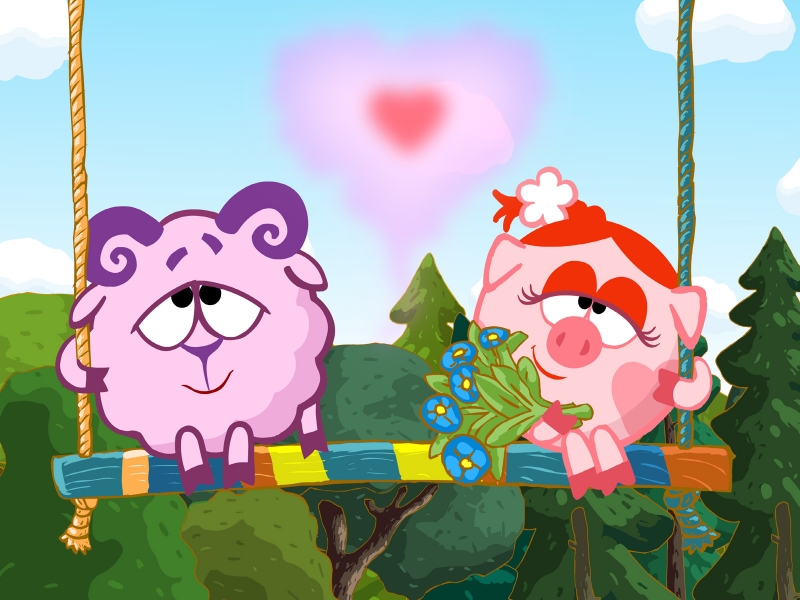 Дефис между частями слова в наречиях.
Автор презентации:
учитель русского языка и литературы
Кожарова О.И.
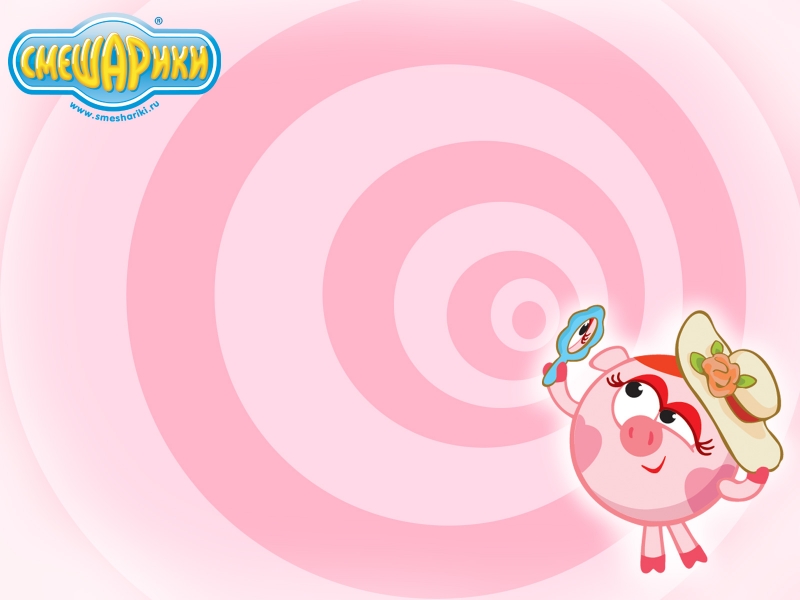 Цели и задачи урока :
знакомство с условиями написания наречия с приставками через дефис;
формирование умения писать при определенных условиях наречия через дефис;
формирование умения отличать наречия от других частей речи;
употреблять наречия с дефисом при написании творческой работы;
работа над орфоэпическими нормами.
ВЕСЕННИЙ
ДОБРЫЙ
ЛИСИЙ
ТЕТИЙ
ПЕРВЫЙ
КАКОЙ
ПОЧЕМУ
КОГДА
ЧТО
ЧУТЬ ЧУТЬ
ПО-        ОМУПО-        ЕМУПО-         ЬИВ-             ЫХВО-          ЫХКОЕ-             -ТО             -ЛИБО             - НИБУДЬ
НАРЕЧИ ПИШУТСЯ ЧЕРЕЗ ДЕФИС:
1 .Приставка –в(во), суффикс –ых(их);
2 .Приставка по-, суффикс -ому(-ему), -и;
3. Приставка кое-, суффиксы –то, -либо, -нибудь;
4.Сложные наречия, образованные путём повтора.
Исключения:
Точь-в-точь;
Бок о бок, с глазу на глаз и др.
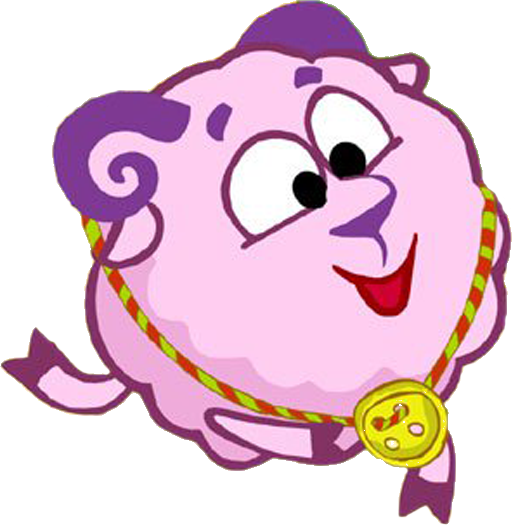 (в)ручную
(на)глазок
(с)легка
(в)пятых
(по)видимому
куда(либо)
зачем(то)
(до)сыта
(в)семеро
(по)долгу
(до)нельзя
где(то)
(по)моему
едва(едва)
откуда(нибудь)
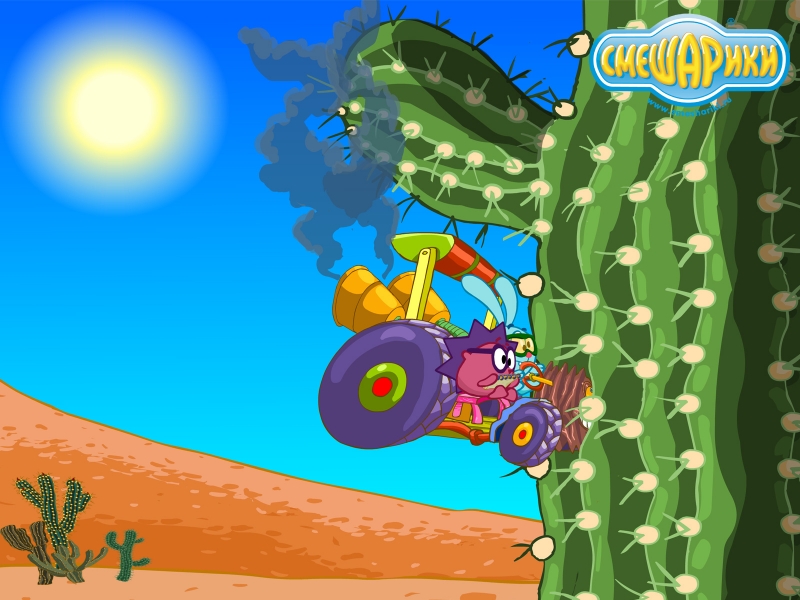 быстро (пребыстро)
почему(то)
(по)новому
(по)немногу
с глазу(на )глаз
мало(помалу)
(по)настойчивее
(по)быстрому
когда( либо)
(в)четвёртых
В КАКОМ РЯДУ ВСЕ НАРЕЧИЯ ПИШУТСЯ                 
                     ЧЕРЕЗ ДЕФИС?
1.БЫСТРО(ПРЕБЫСТРО),ПОЧЕМУ(ТО),(ПО)НЕМНОГУ.
2.ОТКУДА(ТО),СЛОВО(СОЧЕТАНИЕ), (ПОЛ)СОЧИ.
3.ОДЕТЬСЯ(ПО)ЗИМНЕМУ,(КОЕ)ЗАЧЕМ,НЕЖДАННО
(НЕГАДАННО).
4.КАК(БУДТО),КРАСНО(СИНИЙ),БЫСТРО (ПРЕБЫСТРО	.
В КАКОМ ПРЕДЛОЖЕНИИ ВЫДЕЛЕННОЕ СЛОВО –   
                                  НАРЕЧИЕ?
По осеннему небу плывут облака.
Уже холодно по-осеннему.
Составить словосочетания так, чтобы получились и прилагательные, и наречия.
(в)дали, (по)весеннему,  (по)хорошему, (по)старому, (в)пустую, (по)деловому, (по)утреннему.
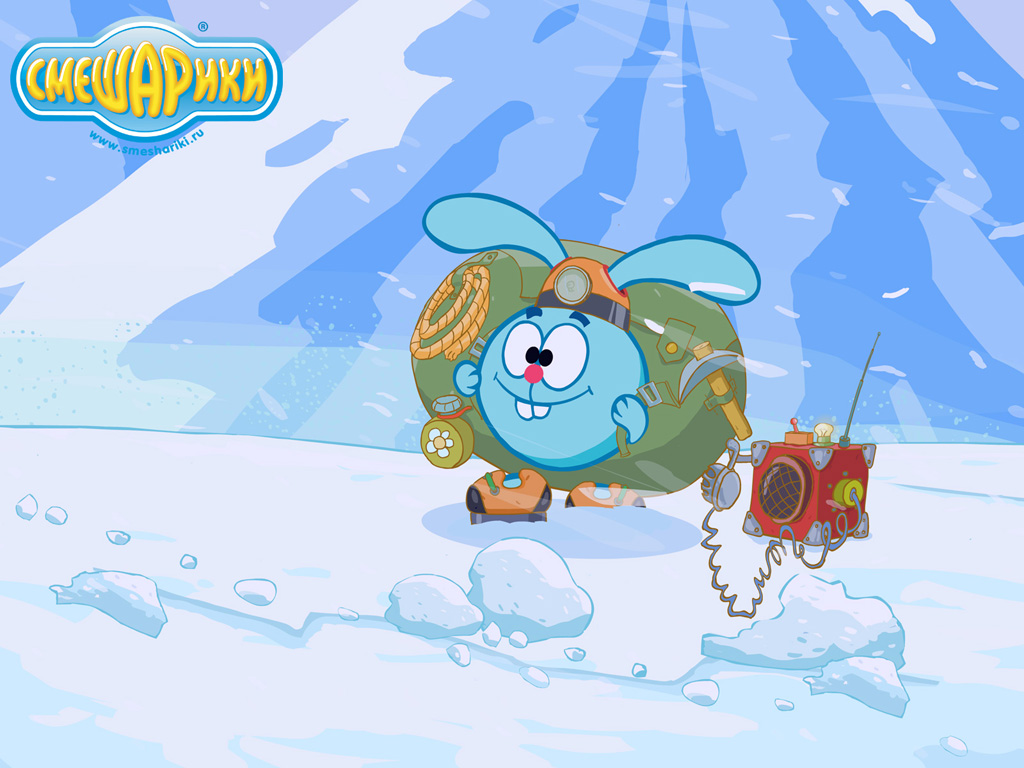 УКАЖИТЕ ПРАВИЛЬНЫЙ РАЗБОР НАРЕЧИЙ ПО СОСТАВУ.
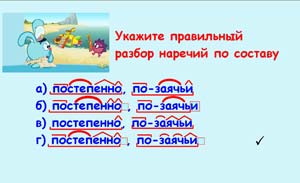 Напишите текст из трёх-четырёх предложений, продолжающих описание. Вставьте пропущенные буквы, раскройте скобки. Употребите следующие наречия:  по-другому, по-летнему, видимо-невидимо, по-дружески.
Уже стало см…ркат…ся, когда (не)задачл…вые соб…ратели грибов и яг…д обн…ружили, что (за)блудились. П…ляны, сплош… усыпа…ые д…рами леса, слишк…м д…леко зам…нили грибн…ков.
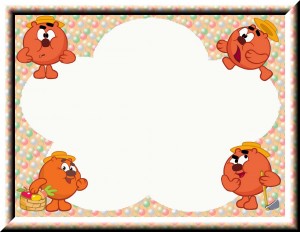 Вот мы и добрались до финиша. Отставших нет, надеюсь, всем  понятно правило правописания дефиса между частями слова в наречиях!